Energiankulutuksen ja päästöjen vähentäminen taloyhtiöissäTaloyhtiöiden energiailta, 18.9.2024
Teemu Kettunen, Motiva
Miksi panostaa energiatehokkuuteen ja uusiutuvaan energiaan?
Kerrostaloyhtiöiden keskeiset hoitokulut
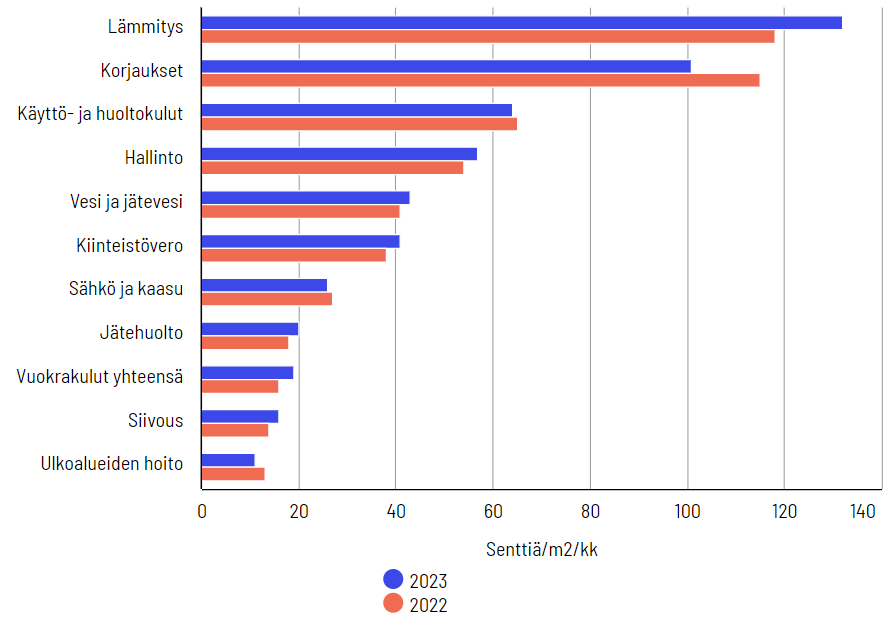 Kohteeseen hyvin suunnitellut ja toteutetutenergiatoimenpiteet:
kokonaistaloudellisesti kannattavia,
toisinaan vastikeneutraali toteutus mahdollinen
parantavat usein asumisen laatua,
parantavat rakennuksen kykyä joustaaenergiankulutuksessa,
vähentävät CO2-päästöjä,
voivat nostaa rakennuksen arvoa,
pienempi ostoenergiankulutus ja parempi joustokyky parantavat riskienhallintaa,
Virheä rahoitus voi mahdollistaa korjaus-hankkeen lainoituksen ja/tai parantaalainaehtoja

Kalleinta on jättää energiatoimenpiteet huomioimatta!
Lähde: Tilastokeskus
18.09.2024
Energiankulutuksen ja päästöjen vähentäminen taloyhtiöissä
Kerrostalon lämpötase
3
18.9.2024
Energiankulutuksen ja päästöjen vähentäminen taloyhtiöissä
Rivitalon lämpötase
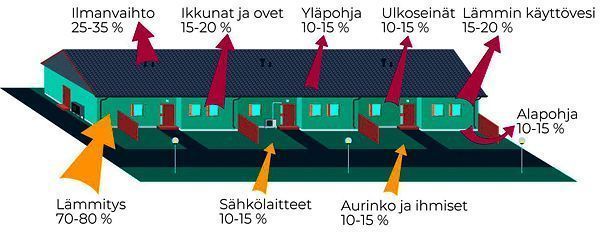 4
18.9.2024
Energiankulutuksen ja päästöjen vähentäminen taloyhtiöissä
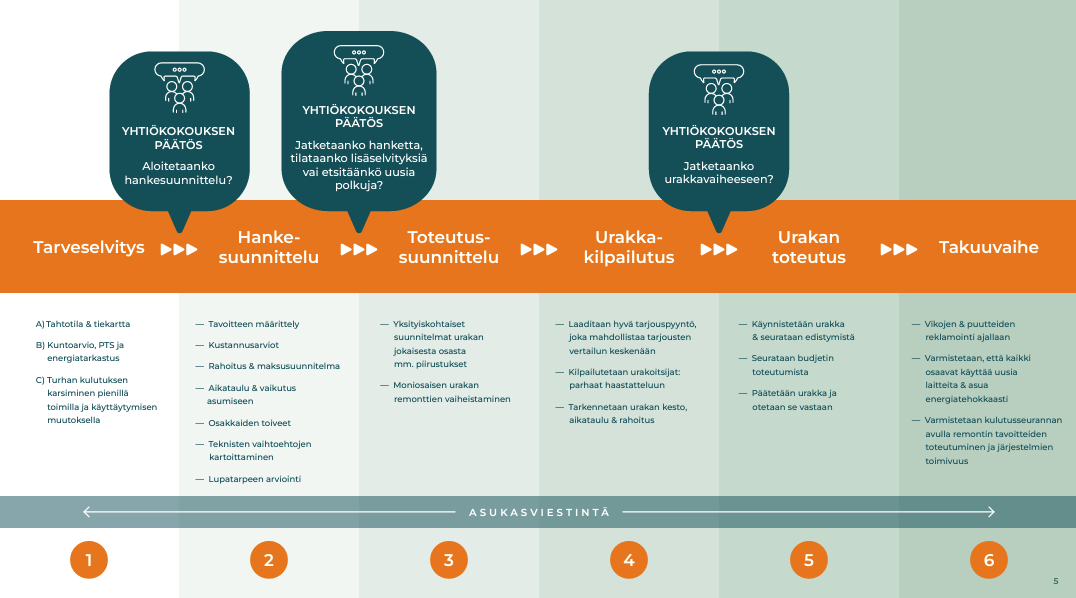 Kuvan lähde: HSY:n Ilmastoinfo, Onnistuneen energiaremontin askelmerkit –julkaisu
Taloyhtiön PTS:ään mukaan “energiatiekartta”
Ammattilaisten näkemys kunnossapitotarpeista seuraavalle 10 vuodelle esim. kuntoarviolla. 

Kuntoarvioon tai sen päivitykseen yhdistetty energiaselvitys Tiekartta energiatehokkuuden parantamiselle ja uusiutuvan energian hyödyntämiselle
Korjaus- ja energiatoimenpiteiden synergiat ja ajoitukset haltuun
Koko kokonaisuuden vaikutus elinkaarikustannuksiin esille
Perusteltu näkemys taloyhtiön energia-asioiden kehittämiselle


Muista aina energiatehokkuus peruskorjausten ja lämmitystapa-muutoksen yhteydessä!
6
18.9.2024
Energiankulutuksen ja päästöjen vähentäminen taloyhtiöissä
Lisätietoja
Motivan taloyhtiösivut:
https://motiva.fi/taloyhtiot
HSY:n energiaekspertti-verkkokurssi:
https://koutsi.hsy.fi/courses/energiaekspertti/
7
18.9.2024
Energiankulutuksen ja päästöjen vähentäminen taloyhtiöissä
Kiitos!